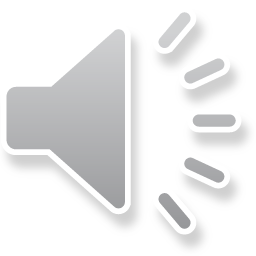 Комунальний заклад дошкільної освіти
 (дитячий садок) №1 «Берізка» Рубіжанської міської ради Луганської області
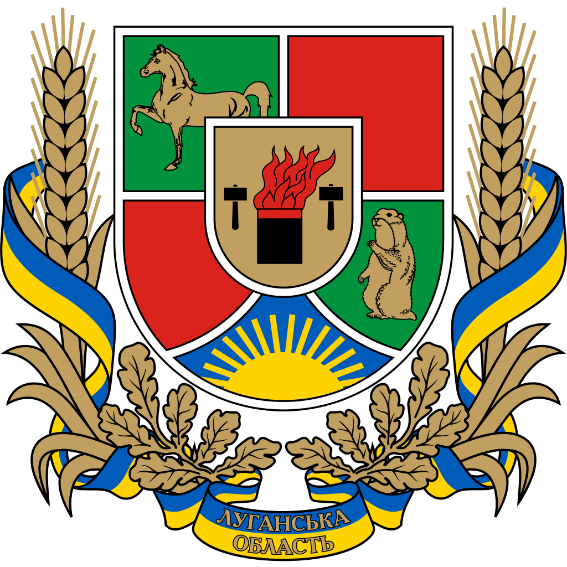 Луганська область
м. Рубіжне
вул. Смирнова, б.25
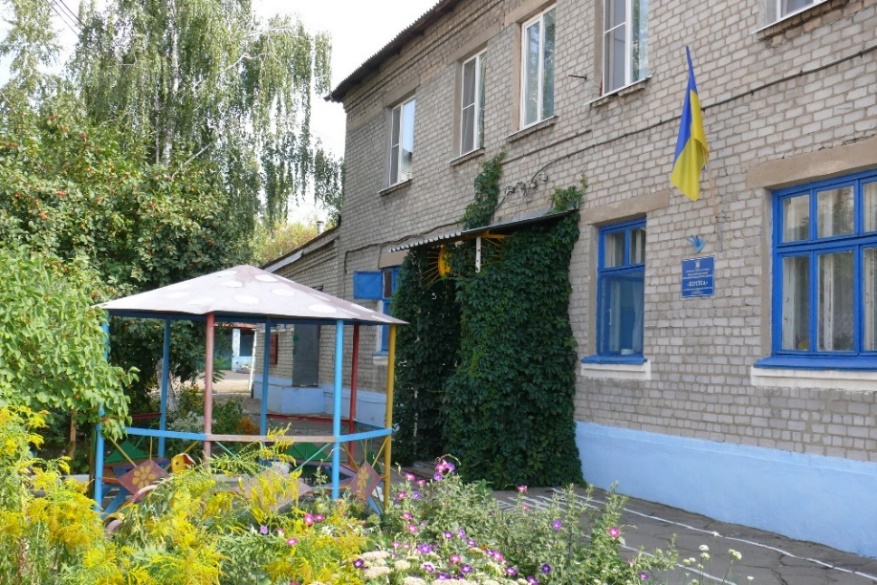 Станом на 24.02.2022 року
Кількість груп – 3
Із них : 1 інклюзивна група
                  2 групи загального розвитку
Кількість дітей – 55
Кількість співробітників – 29
Із них : педагогів-9
СТАН КЗДО №1 НА ТЕПЕРІШНІЙ ЧАС
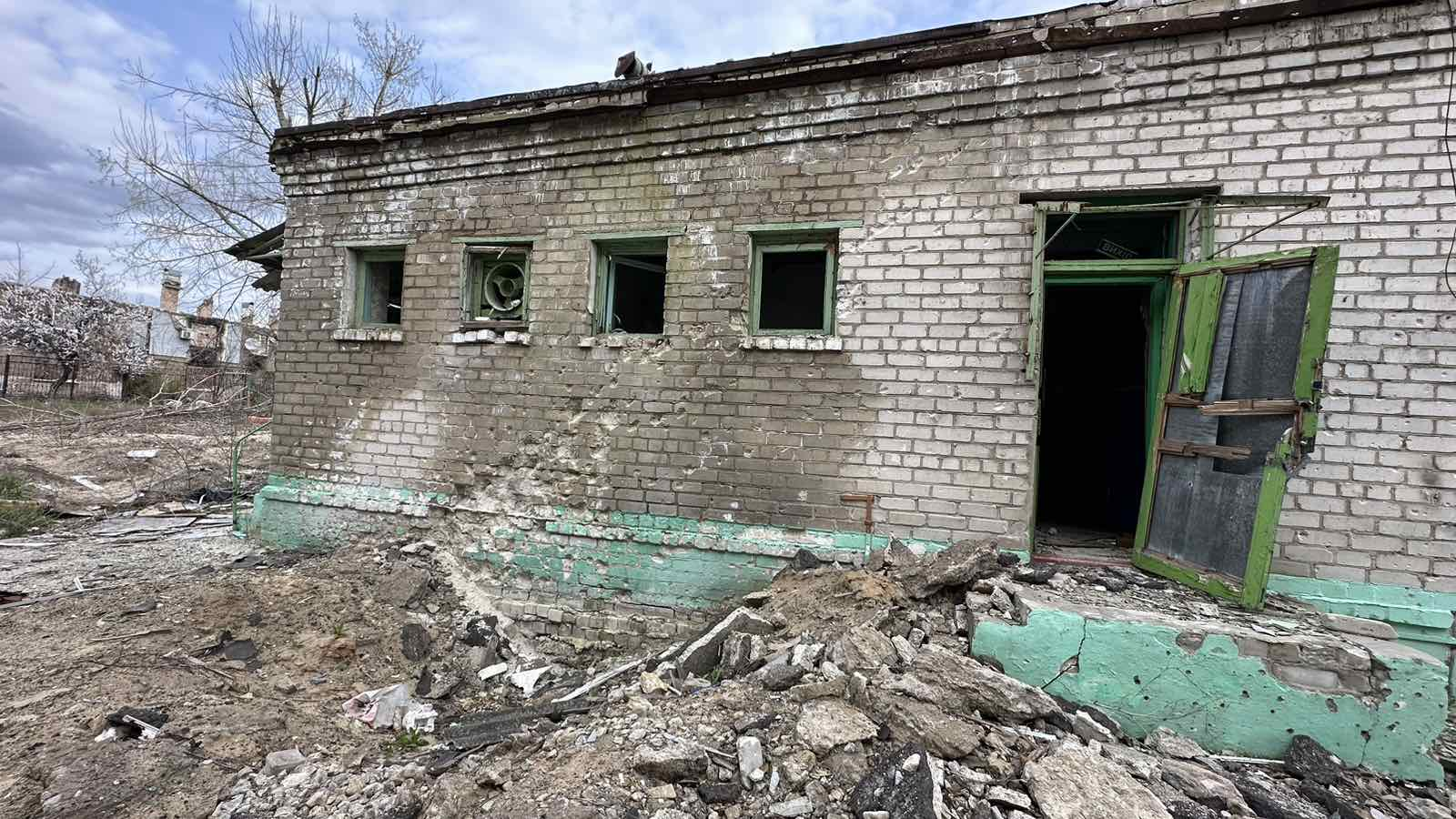 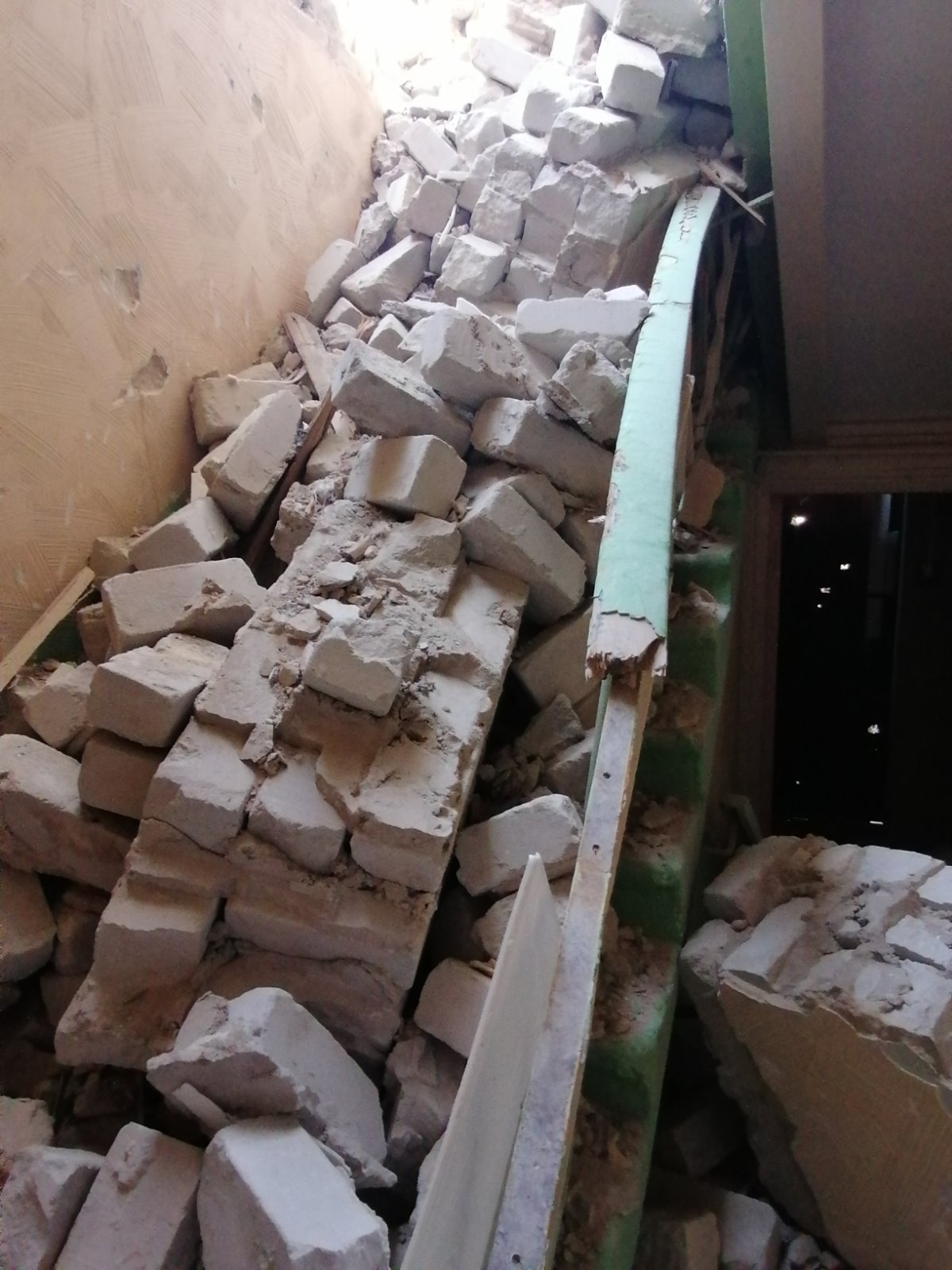 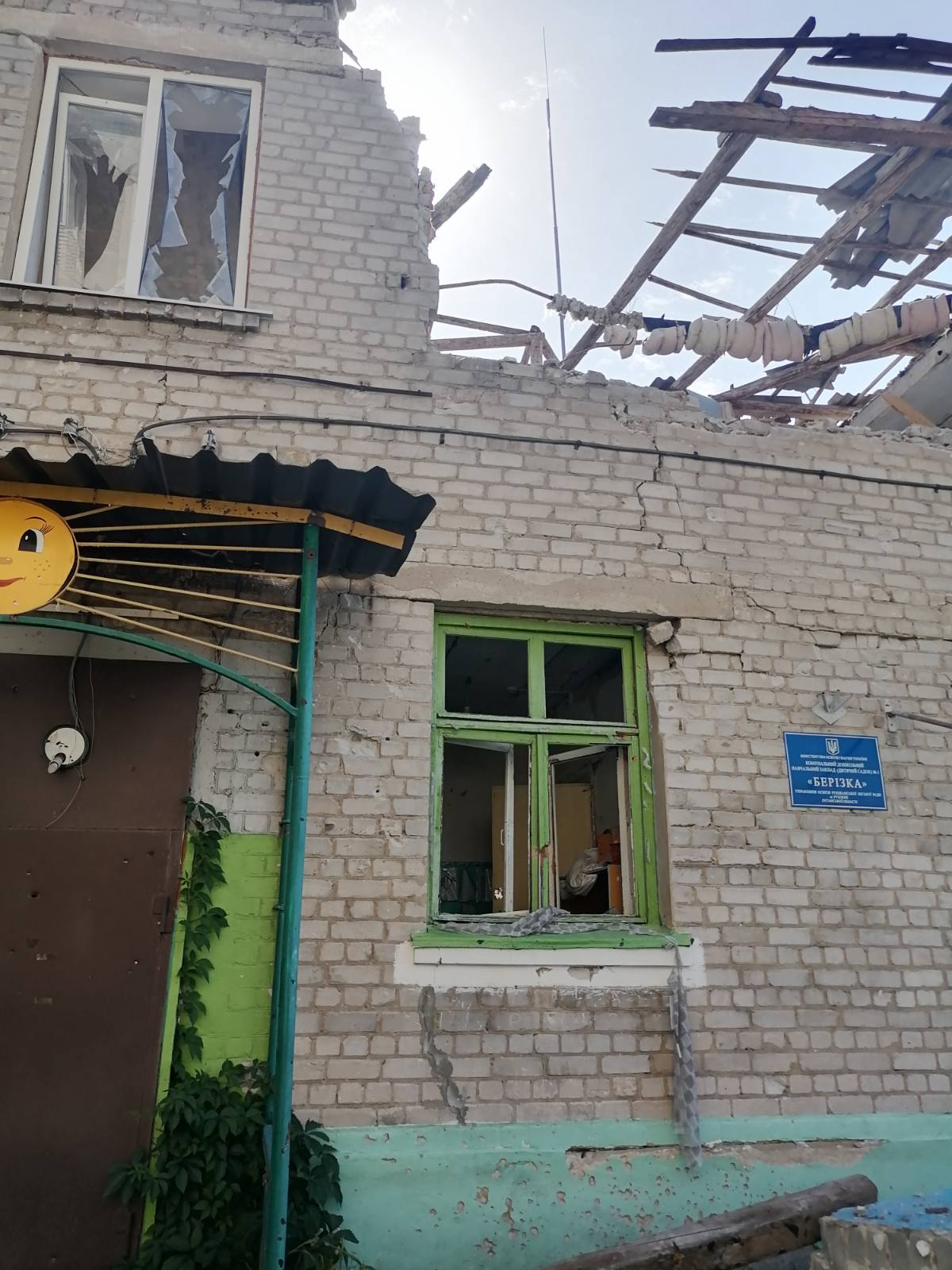 СТРАТЕГІЯ РОЗВИТКУ КЗДО №1 ПІСЛЯ ДЕОКУПАЦІЇ
І. ОСВІТНІЙ НАПРЯМОК
ІІ. ЗАБЕЗПЕЧЕННЯ КАДРАМИ
ІІІ. ОСНОВНІ ВИМОГИ ДО МАТЕРІАЛЬНО-ТЕХНІЧНОЇ  БАЗИ ЗАКЛАДУ ДОШКІЛЬНОЇ ОСВІТИ
І. ОСВІТНІЙ НАПРЯМОК
 Безпека життєдіяльності дошкільнят (опорний заклад дошкільної освіти з питань безпеки життєдіяльності та цивільного захисту)
Робота з дітьми з особливими освітніми потребами
Робота з обдарованими дітьми
Фізкультурно-оздоровча робота
Навчання дошкільнят іноземним мовам
КАДРОВИЙ СКЛАД
Введення в склад КЗДО №1 нових штатних одиниць:
     вихователь- методист
      логопед
      вчителі іноземних мов
ІІ.   ОСНОВНІ ВИМОГИ ДО МАТЕРІАЛЬНО-ТЕХНІЧНОЇ БАЗИ
Наявність бомбосховища
Відповідність усіх приміщень закладу нормам безпеки життєдіяльності і охорони праці
Відповідність нормам пожежної безпеки 
Відповідність приміщень харчоблоку та складських приміщень для зберігання продуктів вимогам НАССР
Наявність окремих приміщень для проведення музичних занять, занять з фізичної культури
Наявність умов для дітей з особливими освітніми потребами
Оснащення приміщень закладу сучасним технічним обладнанням, меблями для комфортного перебування дітей в закладі дошкільної освіти, їх соціалізації та проведення успішного освітньо-виховного процесу
Облаштування дитячих майданчиків закладу дошкільної освіти  сучасним ігровим та спортивним обладнанням
НАВЧАННЯ ДІТЕЙ  ОСНОВАМ БЕЗПЕКИ ЖИТТЄДІЯЛЬНОСТІ
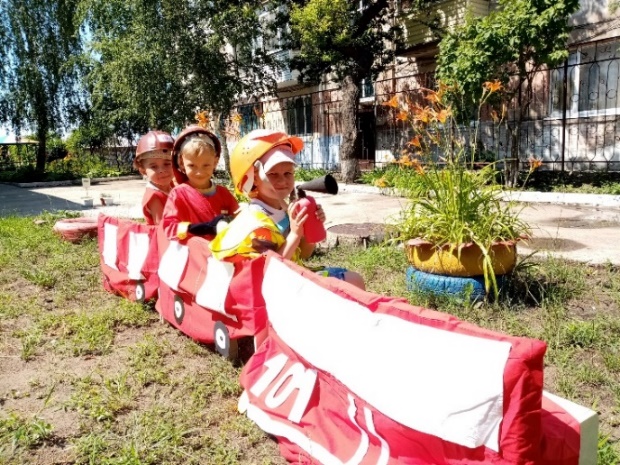 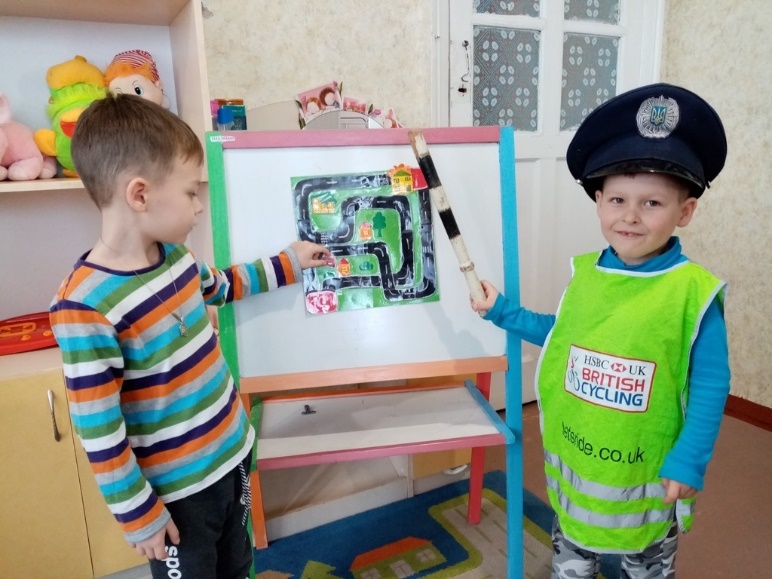 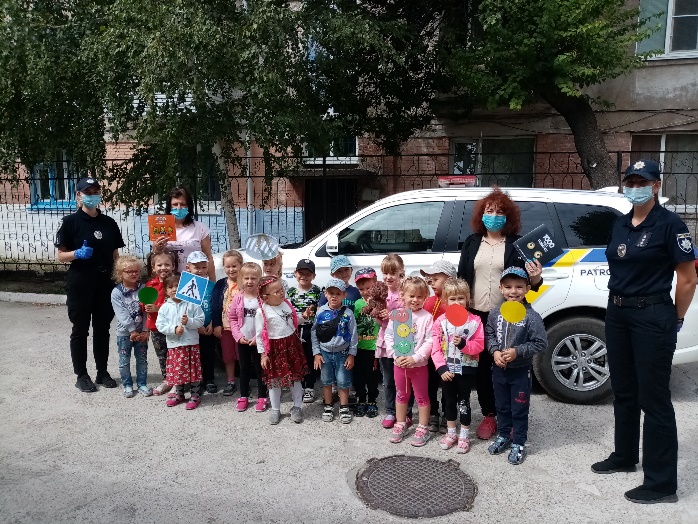 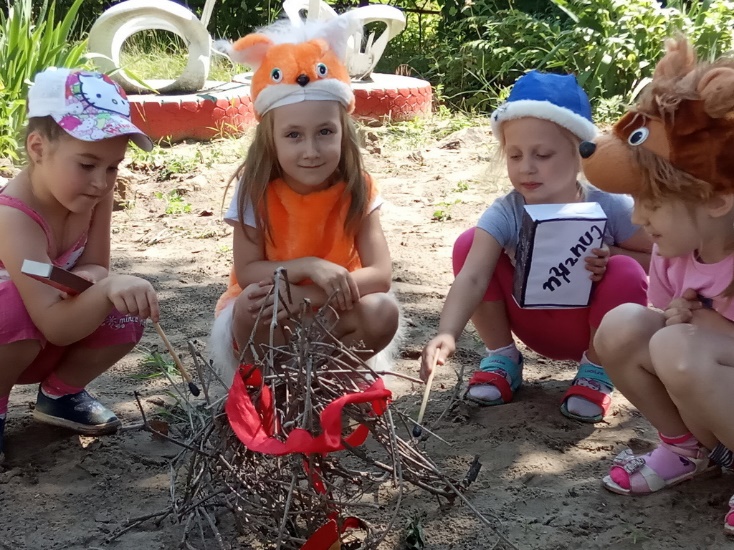 ФІЗКУЛЬТУРНО-ОЗДОРОВЧА РОБОТА
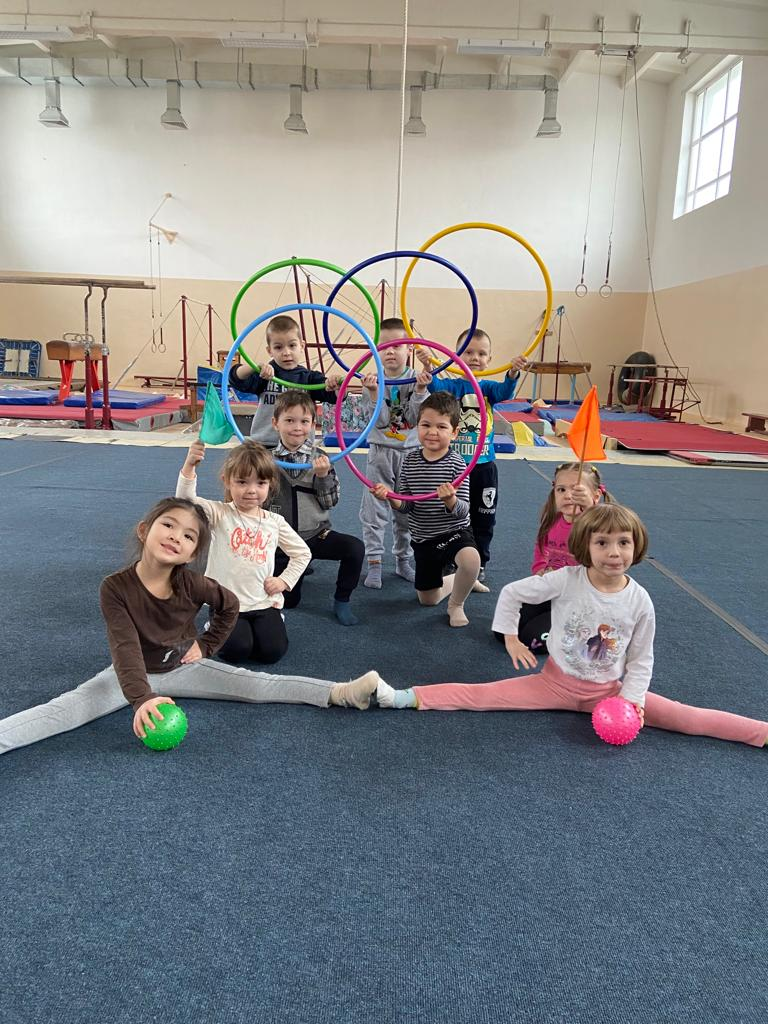 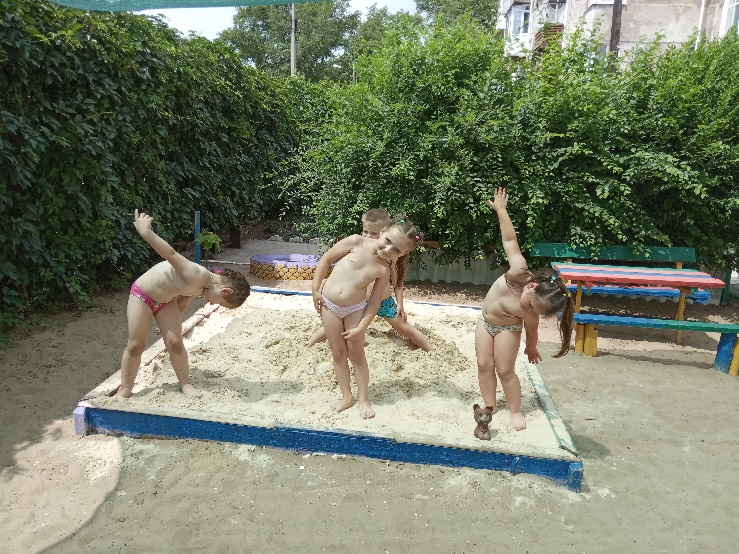 НАВЧАННЯ ДІТЕЙ ІНОЗЕМНИМ МОВАМ
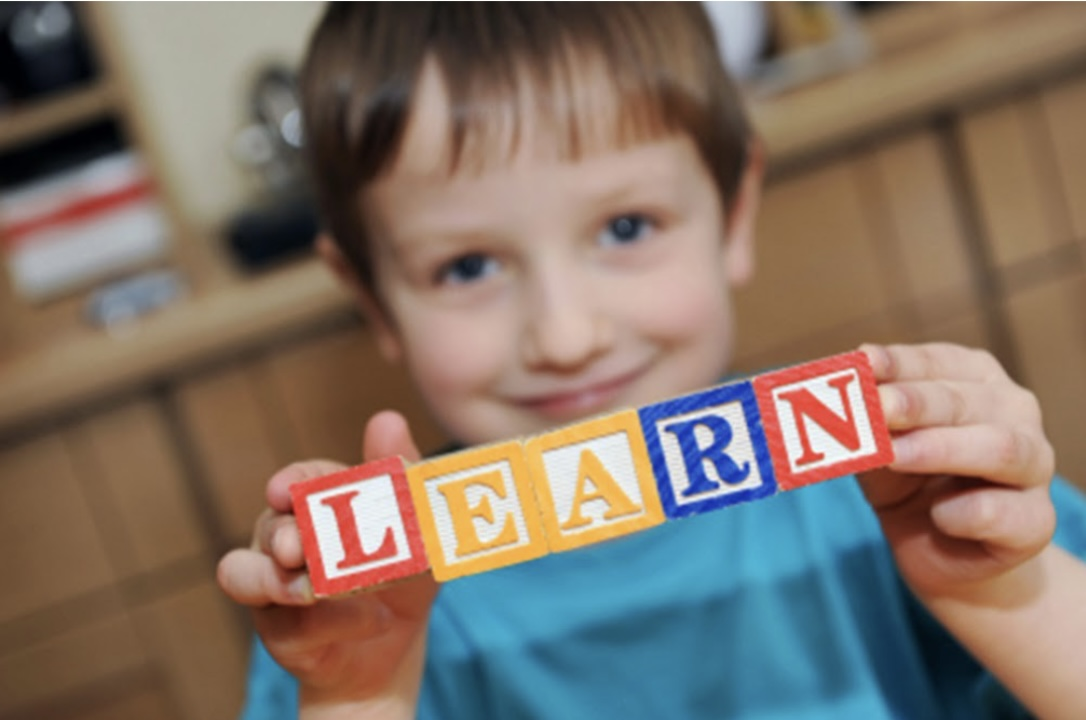 РОБОТА З ДІТЬМИ З ОСОБЛИВИМИ ОСВІТНІМИ ПОТРЕБАМИ
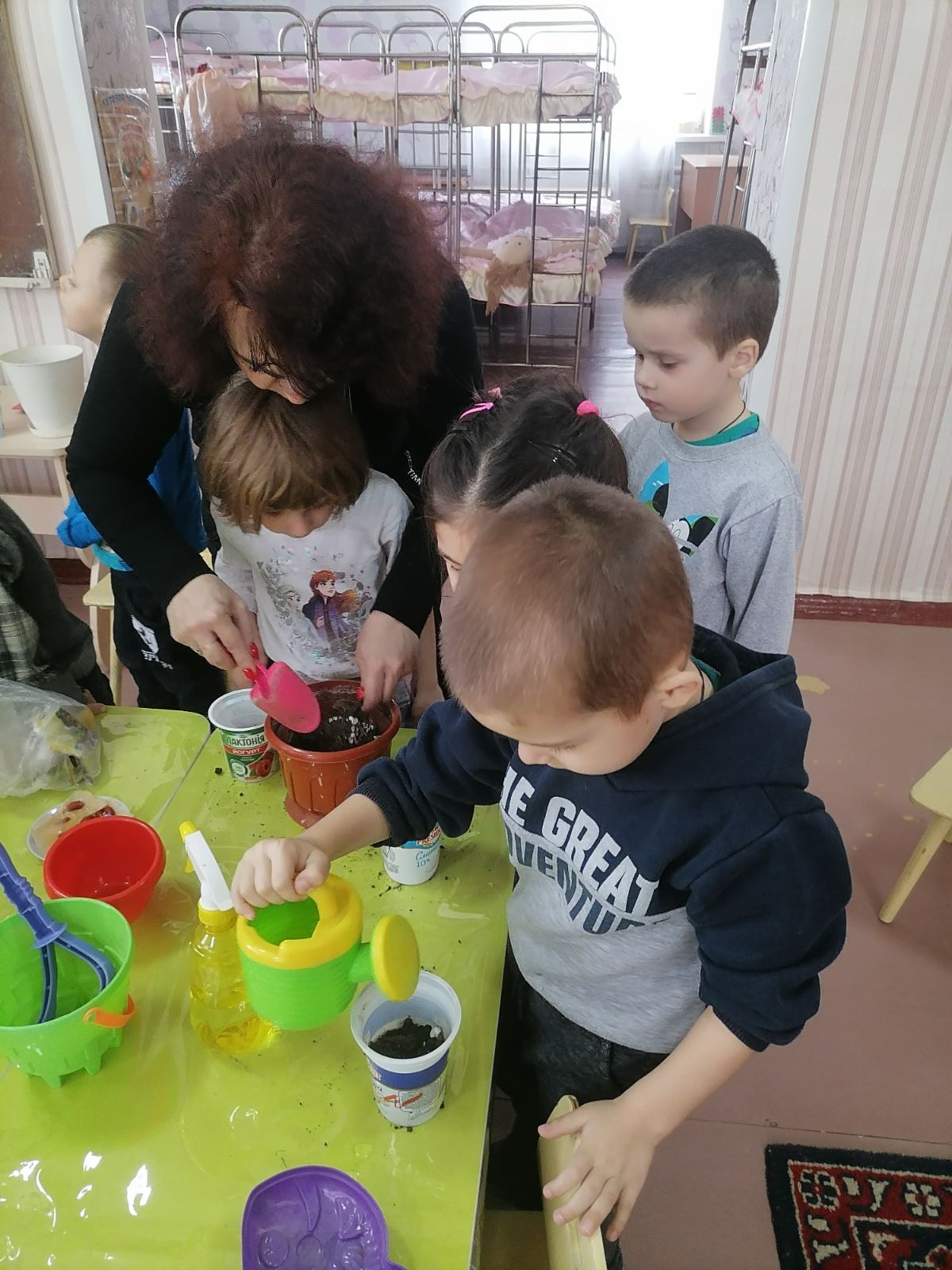 РОБОТА З ОБДАРОВАНИМИ ДІТЬМИ
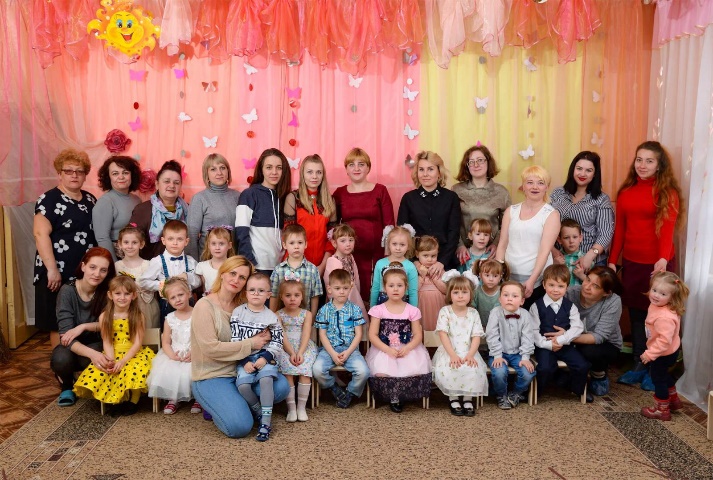 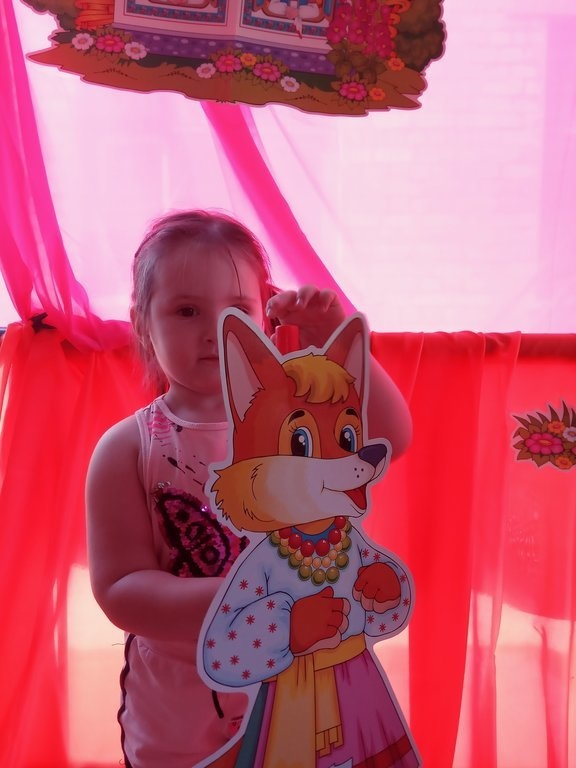 Дитячий сміх і вогник радості в очах дітей завжди повинні бути у пріоритеті будь-якого закладу освіти. Наші діти гідні того, щоб їх виховання та навчання здійснювалися у безпечному, насиченому, комфортному освітньому середовищі. Тож давайте усі разом створимо для них такі умови в КЗДО №1 «Берізка»
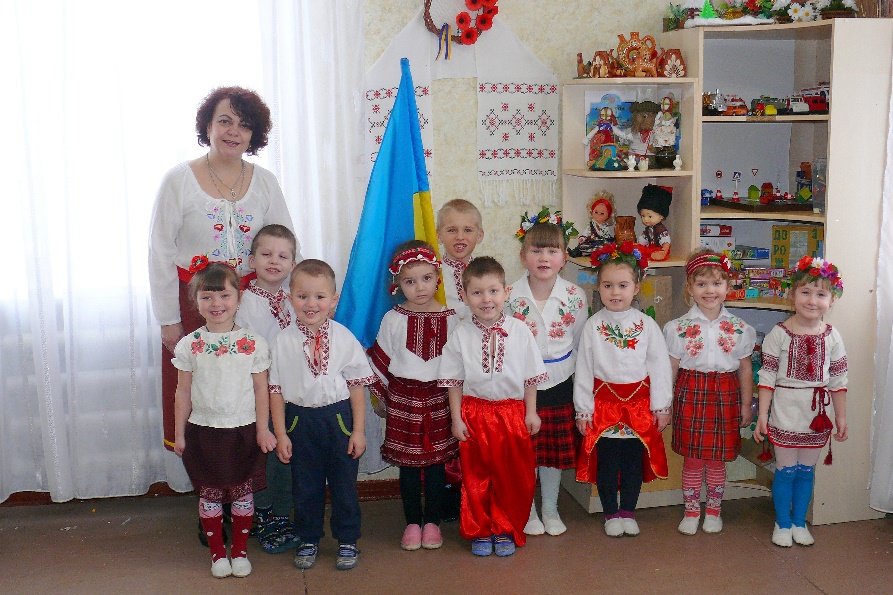